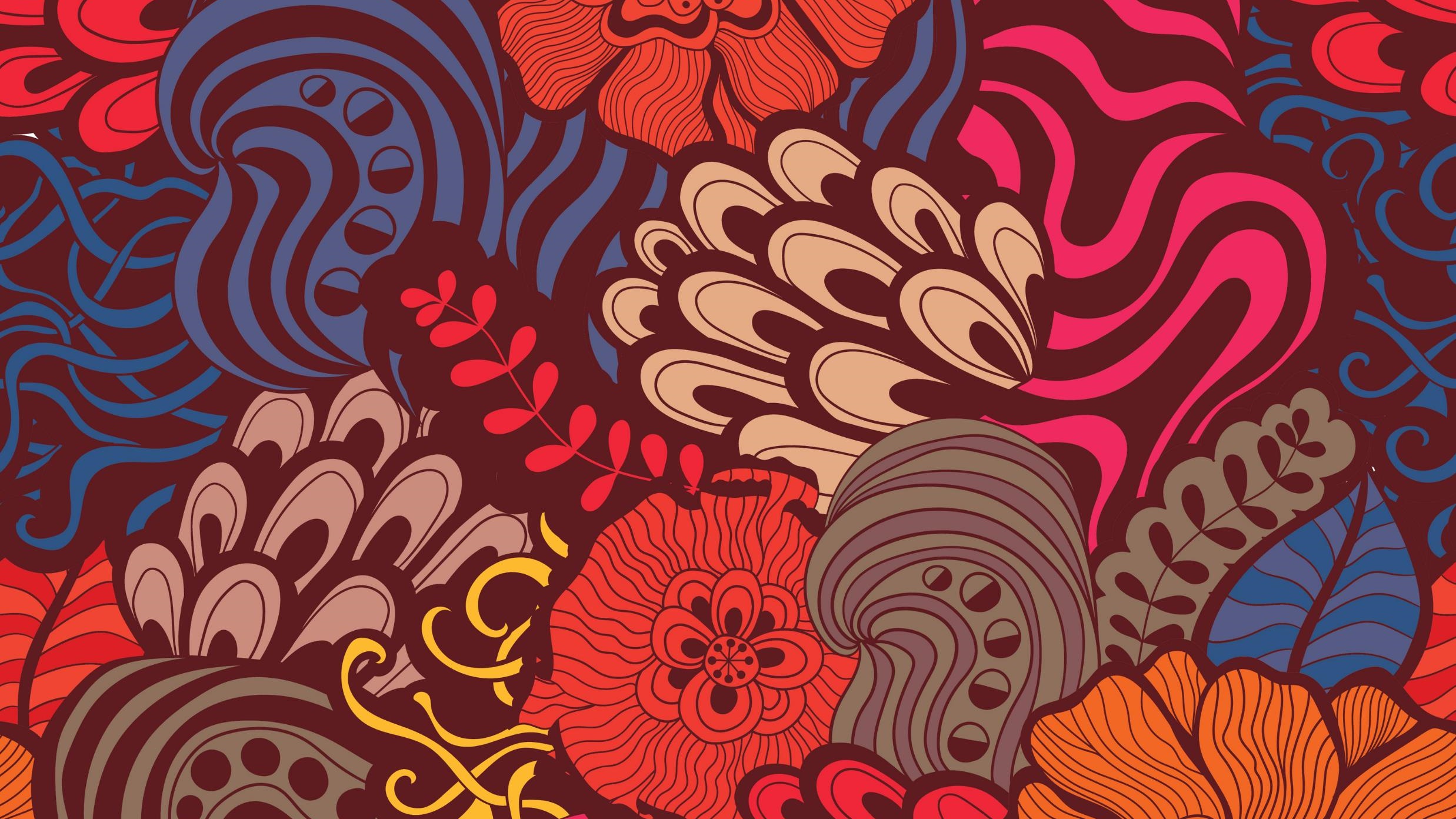 then and now
Cities and People
New York: How did Times Square in N. York use to look like in the late 1800 compared to the 2020s?  Use the words: blocks of flat, skyscrapers, taxis, horse and carriages, crowded, people, tourist attraction, billboards.It used to…………. It didn’t use to……………..
6/4/2022
Dubai: Compare past and present photos. Use the words: fishing village/huge city, houses/towers, oil factories/no factories, people/crowded
6/4/2022
How did people use to dress in the 1800s?
6/4/2022